Introduction to Physical Science
Electric Current and Ohm’s Law
Presented by Robert Wagner
Electric Current
Defined as the rate at which charge flows

SI unit: Ampere. 1 A = 1 C/s
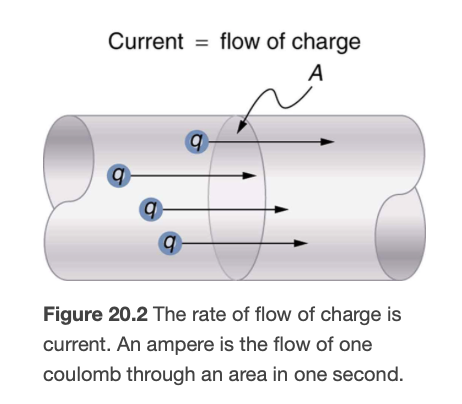 Image Credit: OpenStax College Physics - Figure 20.2 CC BY 4.0
Example
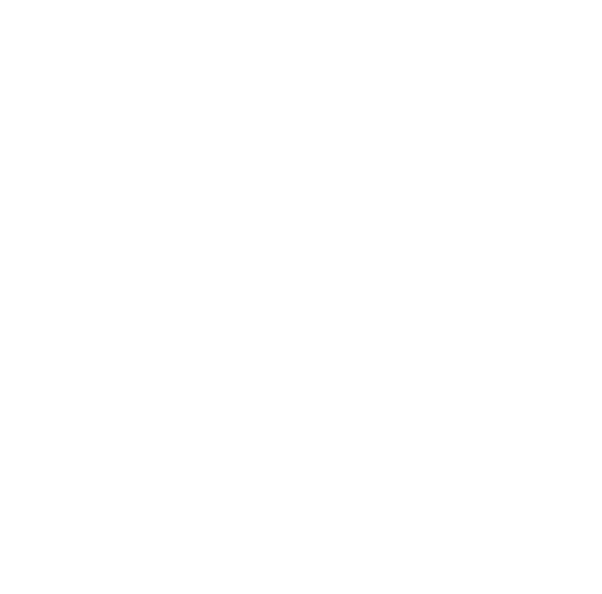 What is the current involved when a truck battery sets in motion 720. C of charge in 4.00 s while starting an engine? How long does it take 1.00 C of charge to flow through a handheld calculator if a 0.300 mA current is flowing?
Draw a sketch (if applicable)
Identify known values
Identify equation
Enter values in the equation and solve
Current Flow
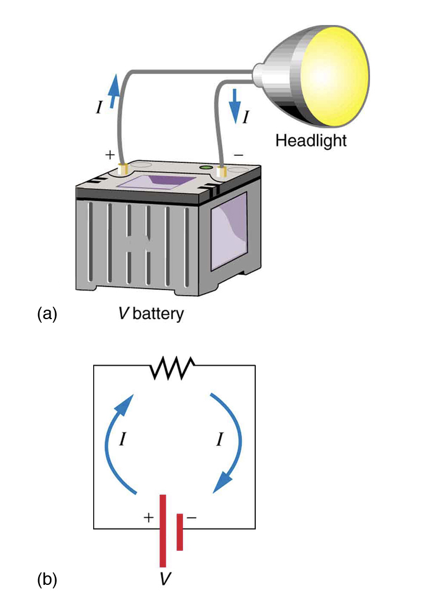 Schematic diagram
Can represent a wide variety of situations
Current flow from positive to negative
Direction in which positive charges would flow
In most cases, it is the electrons that flow
The convention comes from the historical definition
Image Credit: OpenStax College Physics - Figure 20.3 CC BY 4.0
Drift Velocity
Electrons follow paths that appear random
In the presence of an electric field, the electrons will drift slowly
Drift velocity: vd
Drift velocity is very small
Order of 10-4 m/s
Take 3 hours to travel one meter
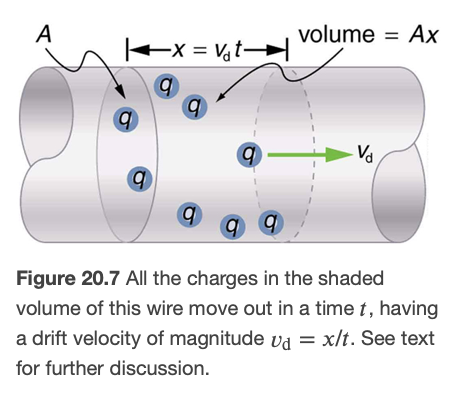 Image Credit: OpenStax College Physics - Figure 20.7 CC BY 4.0
Ohm’s Law
The current in a metal is directly proportional to the voltage applied

The current is inversely proportional to the resistance

Ohm’s Law
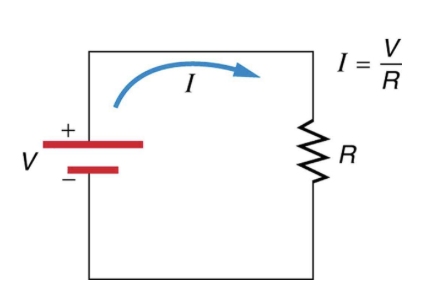 Image Credit: OpenStax College Physics - Figure 20.8 CC BY 4.0
Resistance
Resistance is measured in Ohms
1 Ohm (Ω)= 1 Volt/1 Ampere

Bands on the resistor are color coded to tell the amount of the resistance
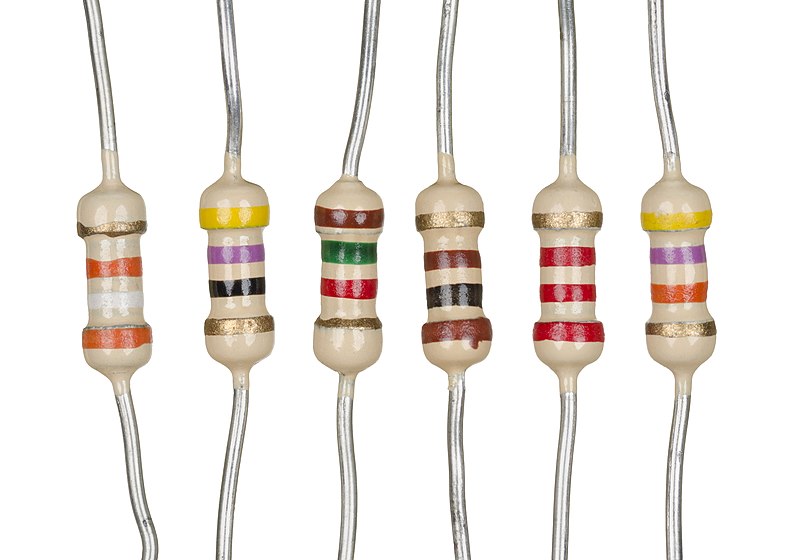 Image Credit: Evan-Amos, Public domain, via Wikimedia Commons
Example
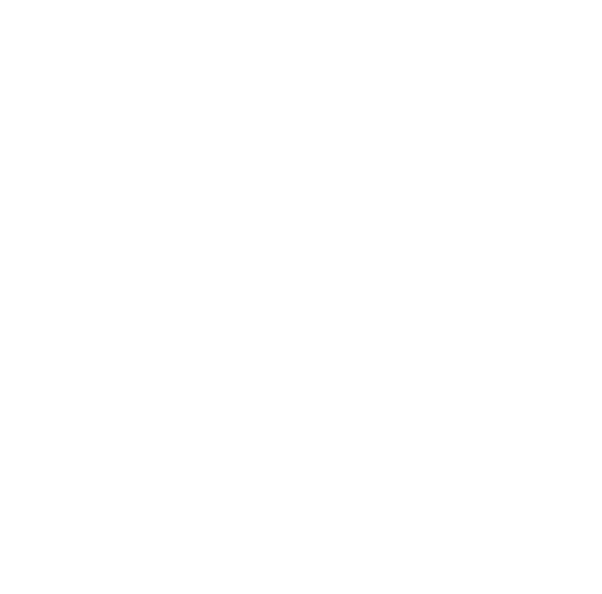 What is the resistance of an automobile headlight through which 2.50 A flows when 12.0 V is applied to it.
Draw a sketch (if applicable)
Identify known values
Identify equation
Enter values in the equation and solve
Summary
Electric current is defined as the rate at which charge flows

The electrons move slowly through a wire at the drift velocity

Ohm’s law relates the current, voltage and resistance in a circuit